Reformation or Revolution? The Future of Food
Dr Laura Bardon
Research Scientist (food policy)
[Speaker Notes: Working as research scientist in the area of food policy.

This involves

Key areas of interest for us include supporting the transition of the system to more sustainable diets in the community whilst ensuring population nutritional status is maintained.]
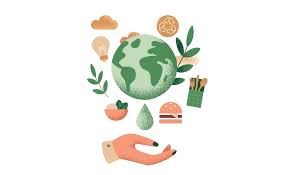 Opportunities and Challenges
[Speaker Notes: Challenges: nutrient inadequacies, global warming, sustainable transition, increasing inequalities
Opportunities: Improved nutritional status, reduce ob, reduce risk ncds, collaboration, 
Sustainable food systems

Vulnerable population subgroups- such as those with lower SES

Terms of 

Conway and McCarthy

Importance of]
Development of a sustainability data map for the UK dairy food chain
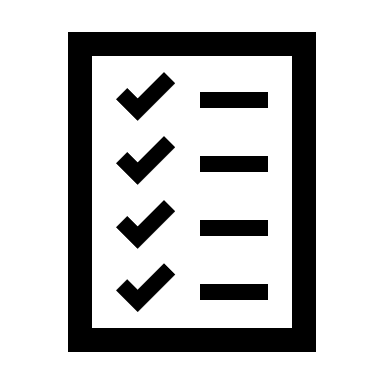 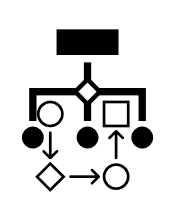 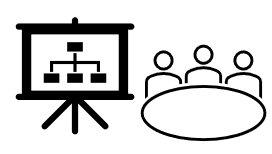 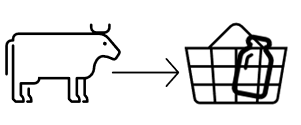 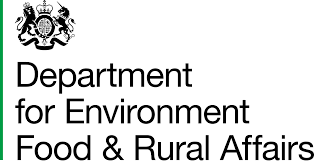 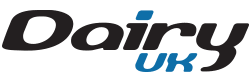 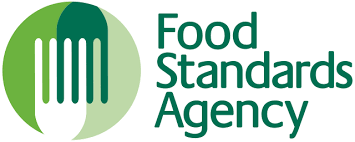 [Speaker Notes: An example of piece of ongoing work in terms of the food system
Need data in formats that are interoperable to enable cross talk and give us clear picture of current 

Could be exploited to optimise chain in terms of sustainability and productivity]
What does the future of the food system look like?
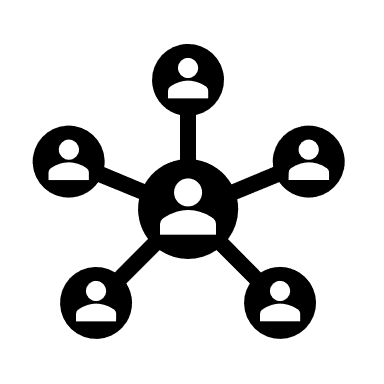 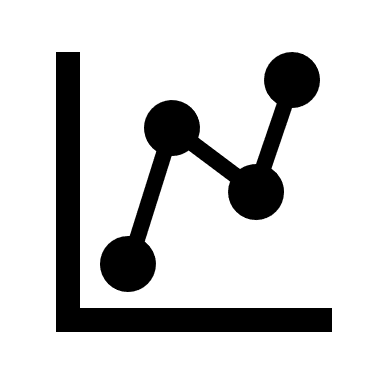 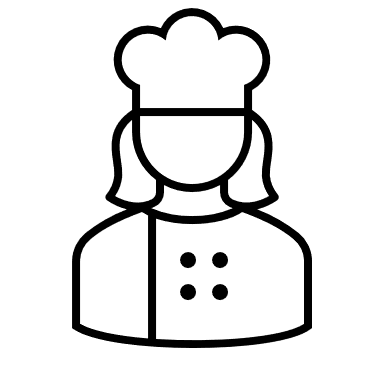 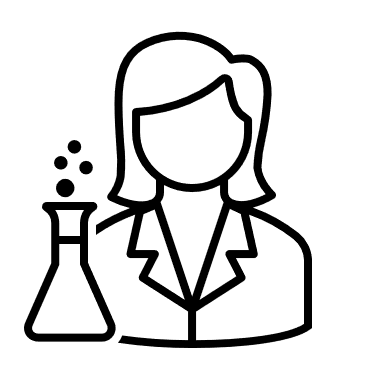 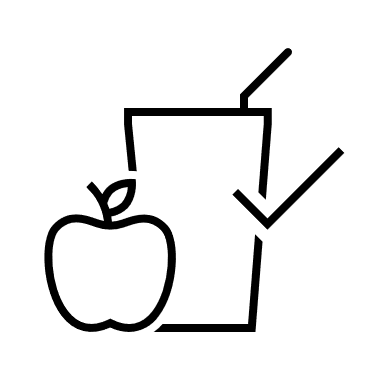 Stakeholder engagement
Generate evidence for public health policy
Innovative new product development
Continuous nutrition monitoring
Product reformulation
[Speaker Notes: Future of our work: don’t’ know true impact of what plant based diet would look like in the uk
New product development and products appearing on the shelf all the time]